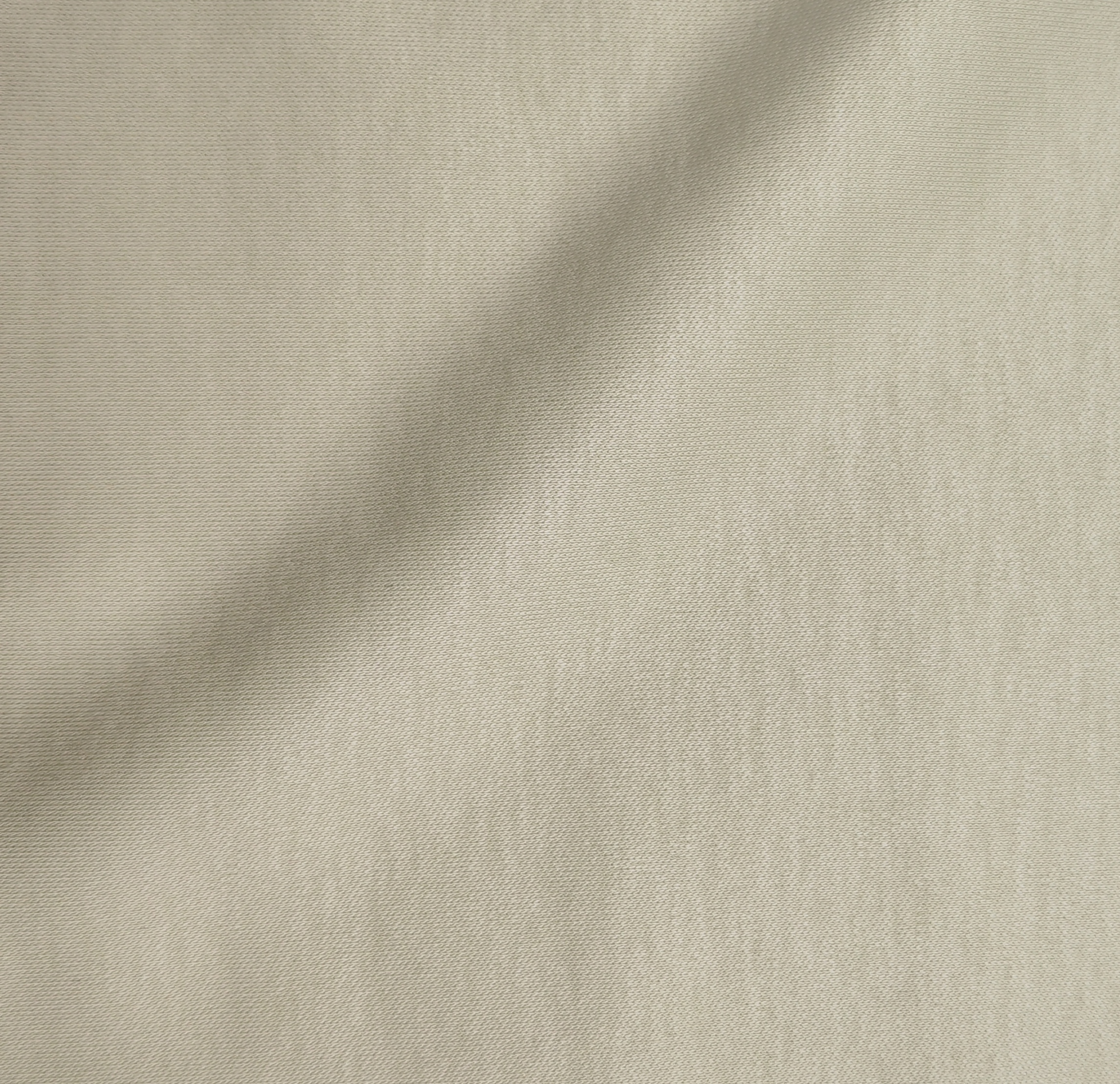 面料名称：富柔棉
成	分：100%棉
克	重：195GSM
功	能：触感舒适、抗变形、耐磨、耐水洗
面料特点：
面料经液氨整理，手感细腻轻盈，可与丝美。布面纹理清晰，悬垂性极佳，具备纯棉面料天然松软的特点。
经特殊处理，纱线强度得到改善，使面料具备超强的尺寸稳定性，不易起皱变型。耐磨耐水洗性能优异。
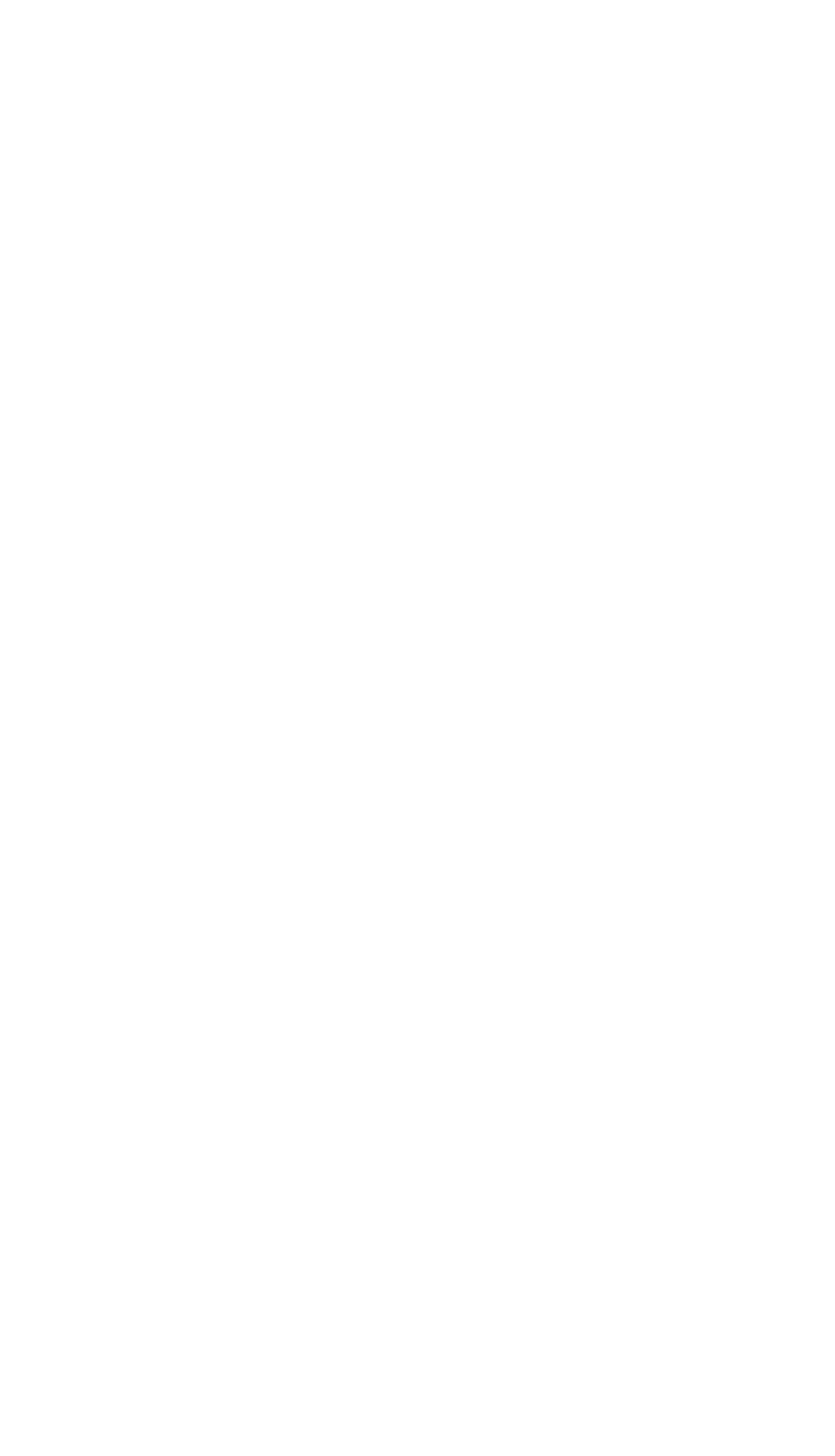 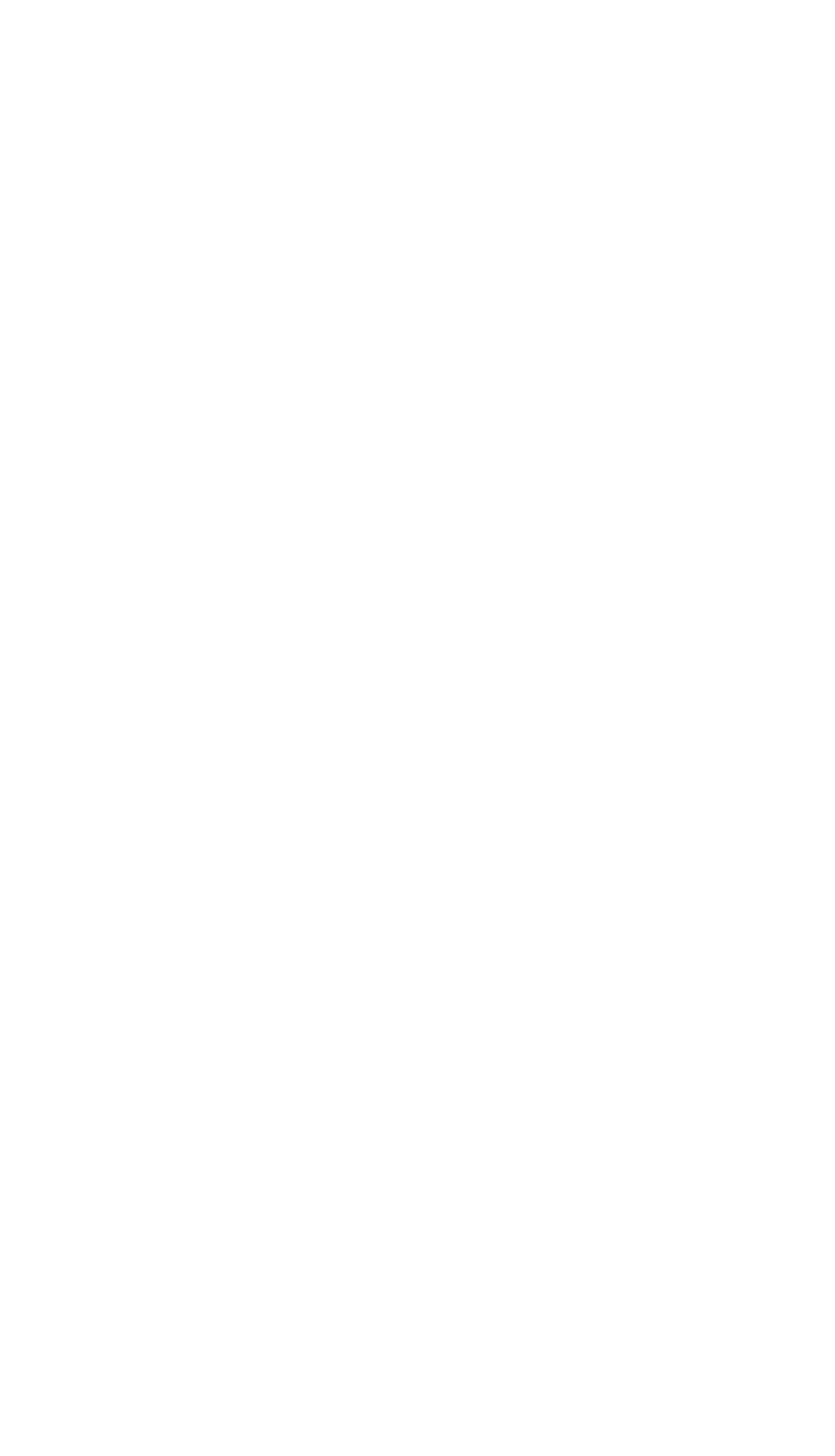